IPMA National Tsunami Warning Center - Status
Fernando Carrilho

ICG/NEAMTWS SC meeting
08-11 April 2022
Schematic View
Seismic network
Sea level network
Decision Matrix
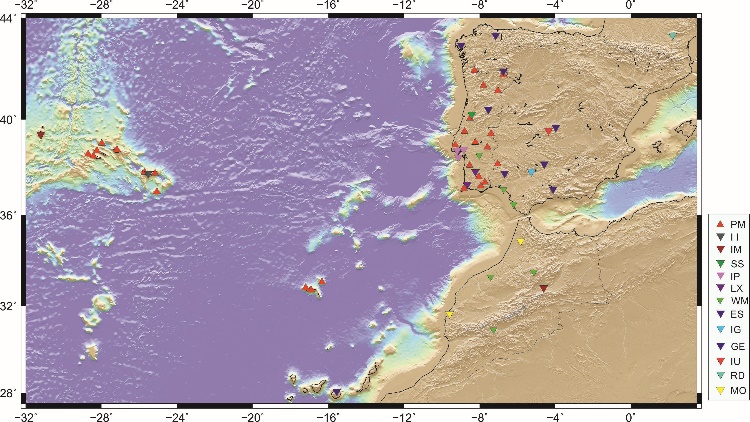 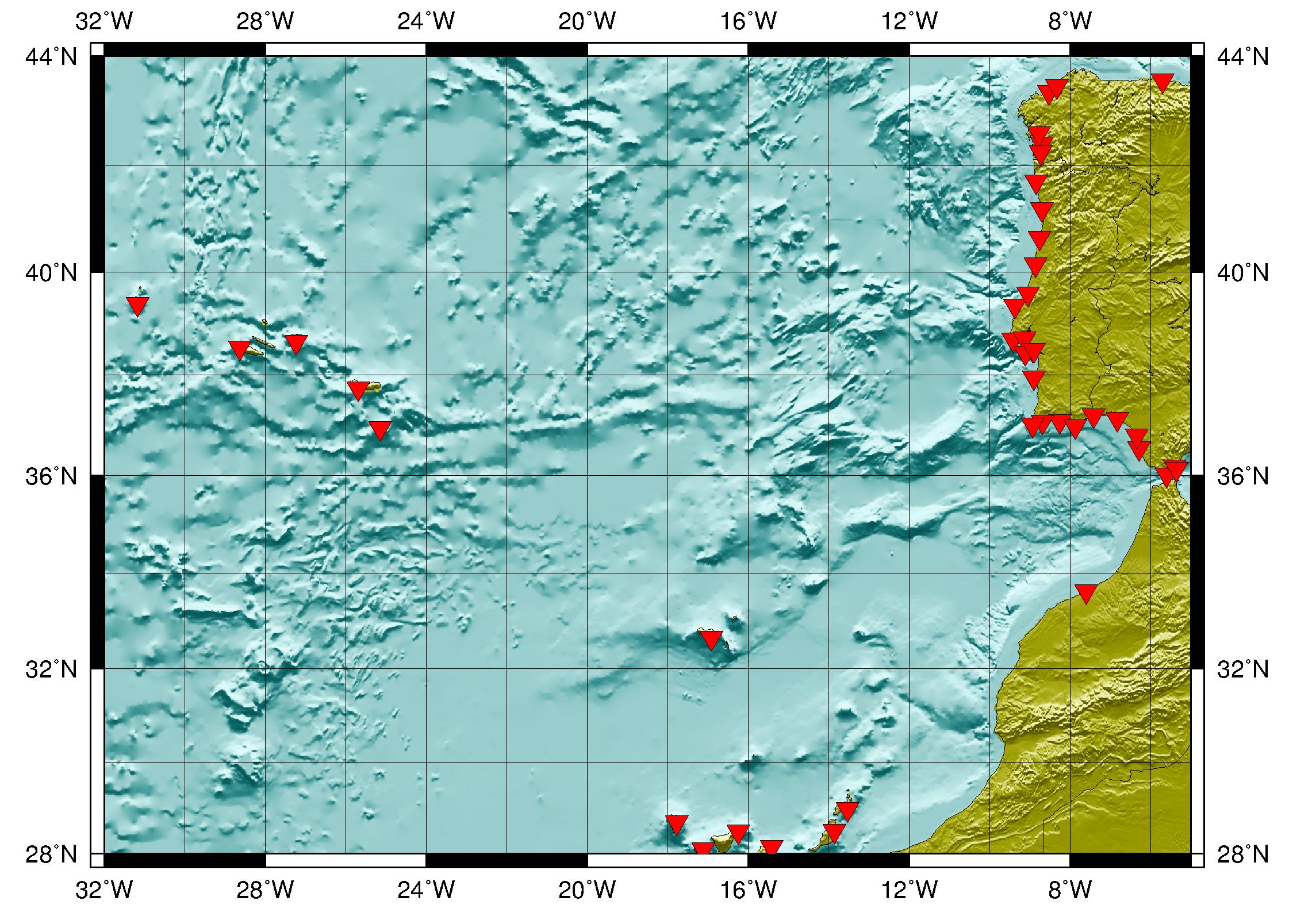 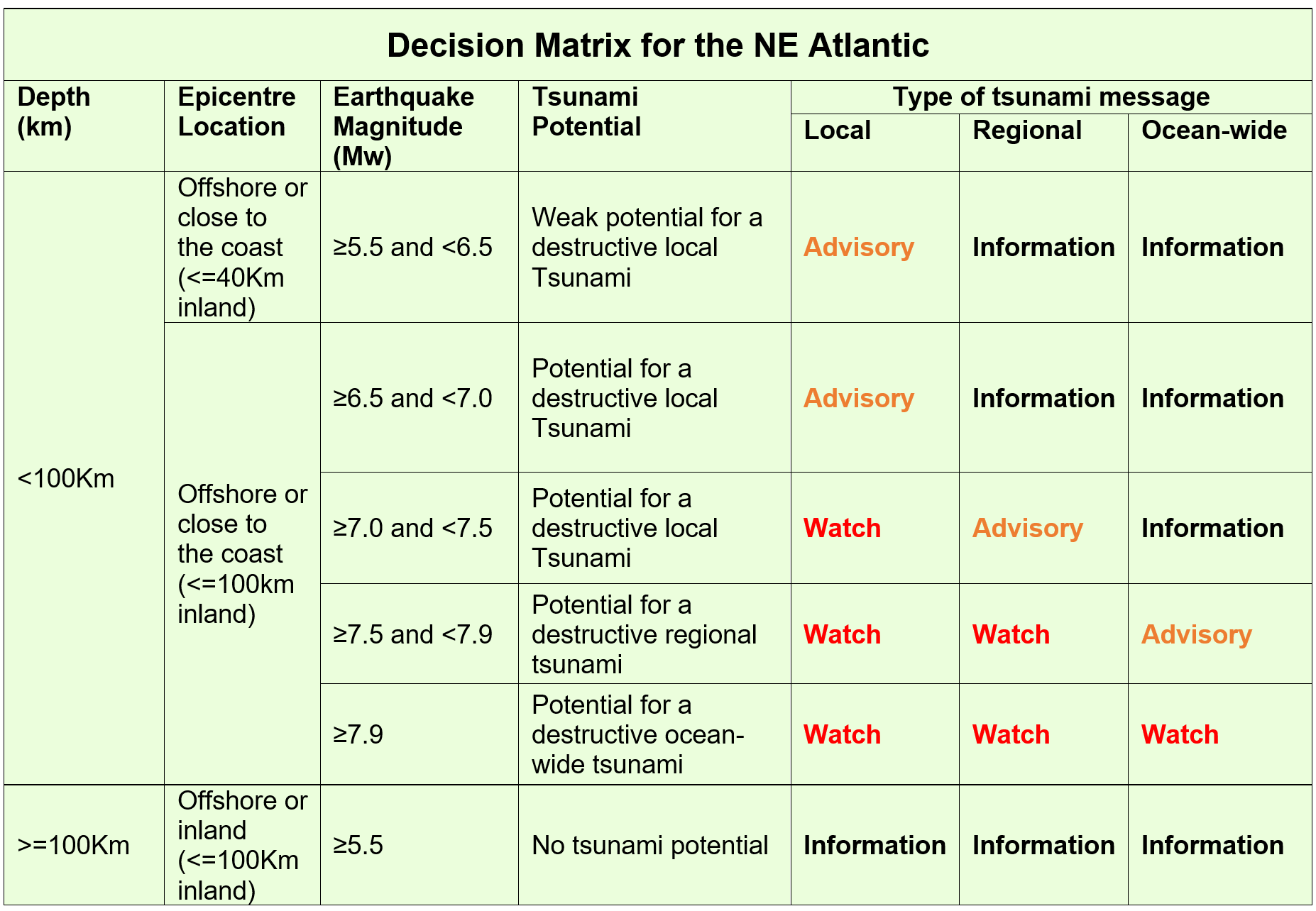 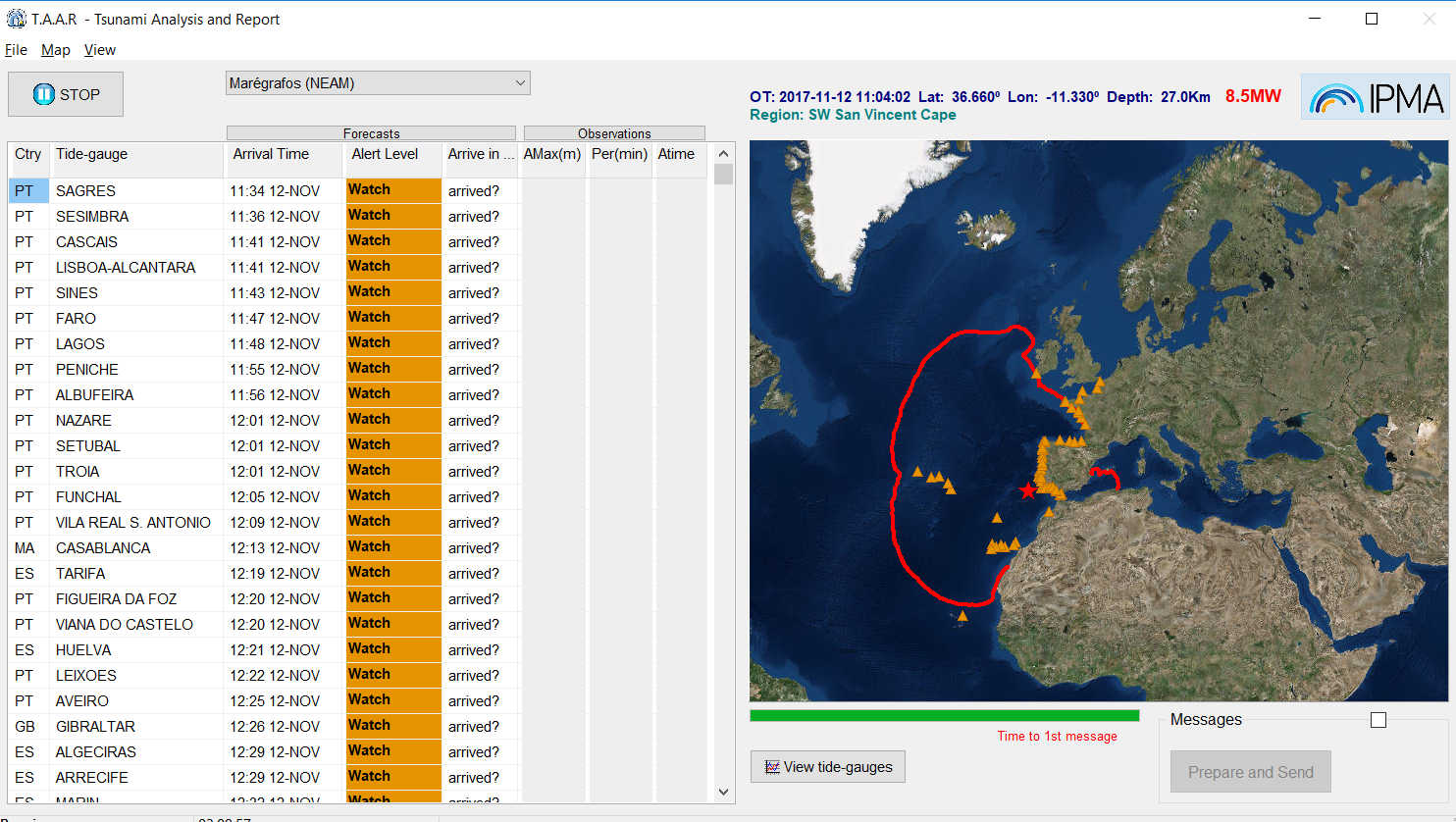 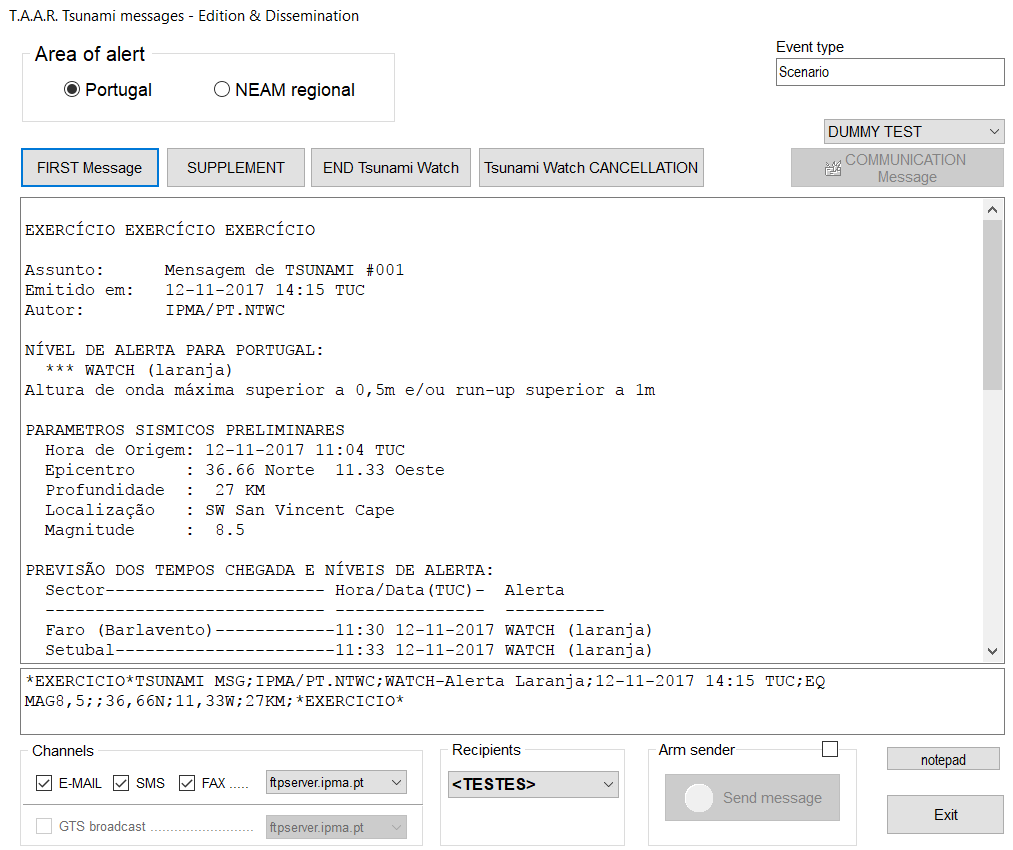 Tsunami Analysis and Report
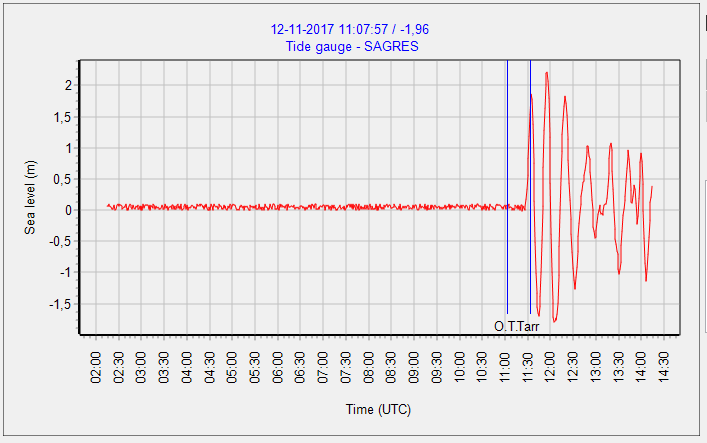 ALERT!
Civil Protection System
Sea level network
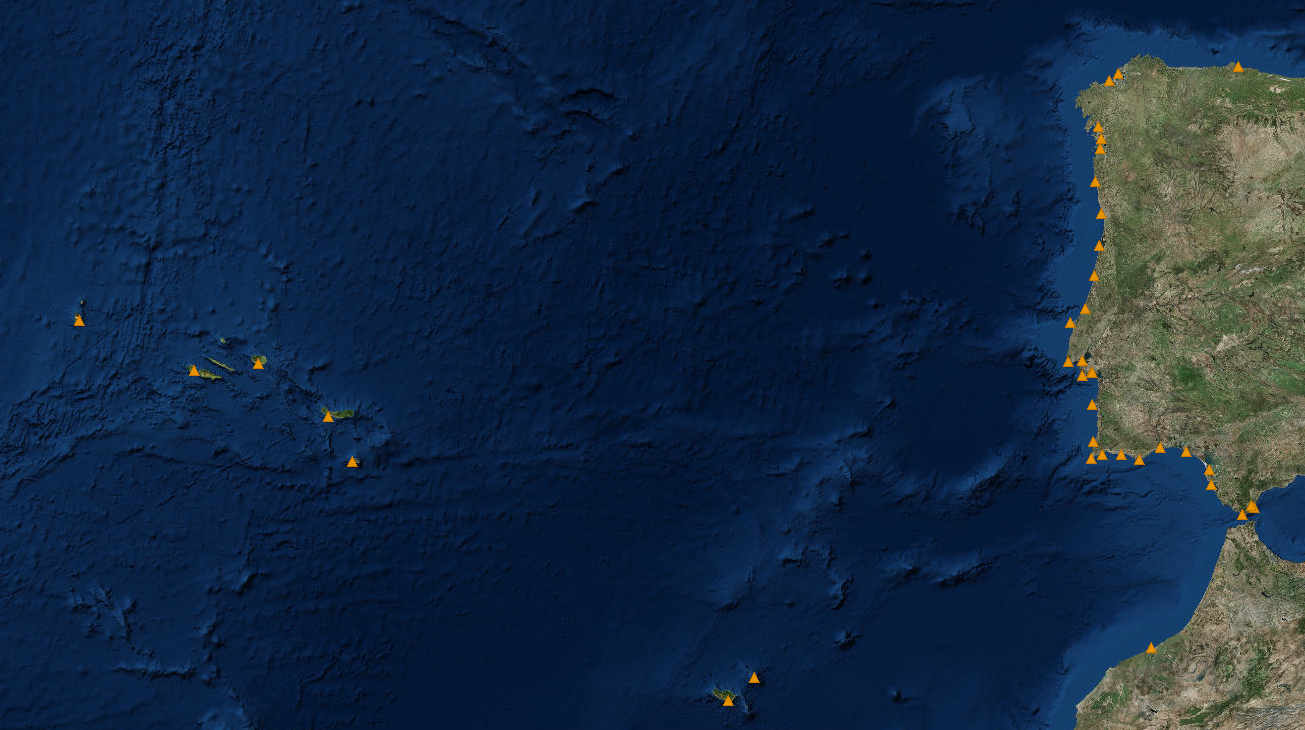 Internet
GTS
MPLS
Gijon
Ferrol
Internet
GTS
MPLS
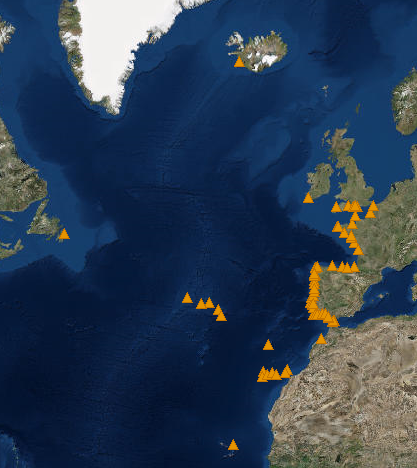 Langosteira
Vilagarcia
Marin
Vigo
Viana
Leixões
Aveiro
Flores
Figueira da Foz
Lisboa
Nazaré
Troia(
Peniche
Angra
Setúbal
Cascais
Horta
Huelva
Sesimbra
Bonanza
Sines
Algeciras
Ponta Delgada
Arrifana
Sagres
Santa Maria
Lagos
V.R.S. António
Cádiz
Albufeira
Faro
Tarifa
Gibraltar
X
Porto Santo
64 stations
Casablanca
Funchal
Sources:
CENALT, seiscomp/MPLS  (SHAUM stations)
IH, webservice/internet (Instituto Hidrográfico)
JRC, webservice/internet
GTS (IH & Cape Verde)
DGT sites, webservice/internet  (Direção geral do Território)
IGN seiscomp/internet (Puertos del Estado stations)
Instituto Hidrográfico
Puertos Del Estado (via IOC & IGN)
Direção Geral do Território
CNRST (via CNRST & JRC)
JRC (ipma & ign support)
IOC
Forecast coastal segments
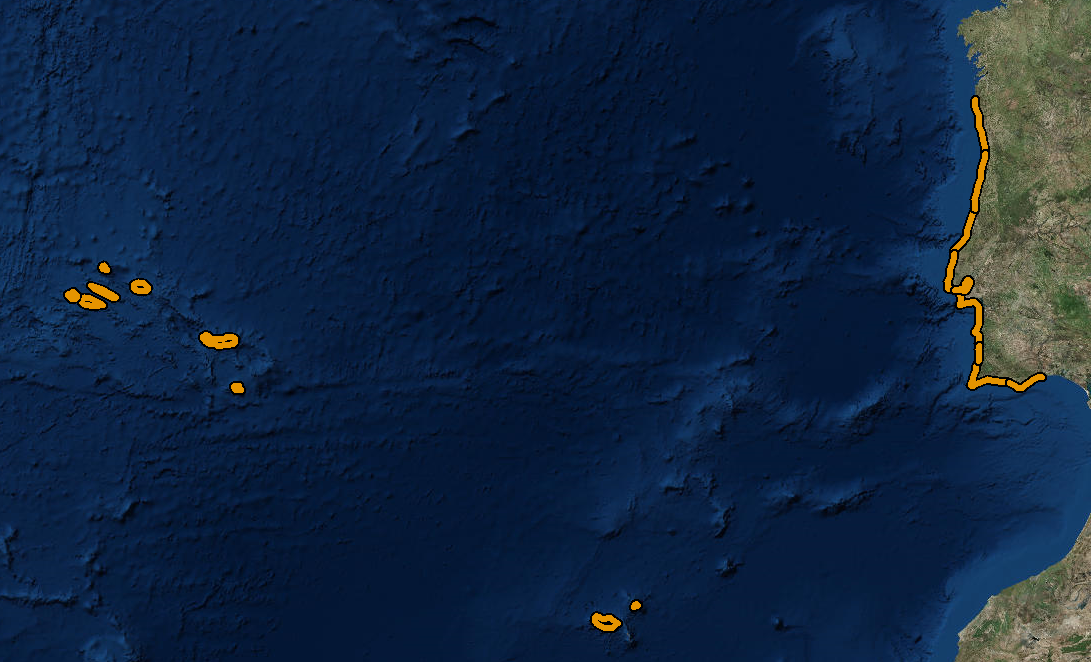 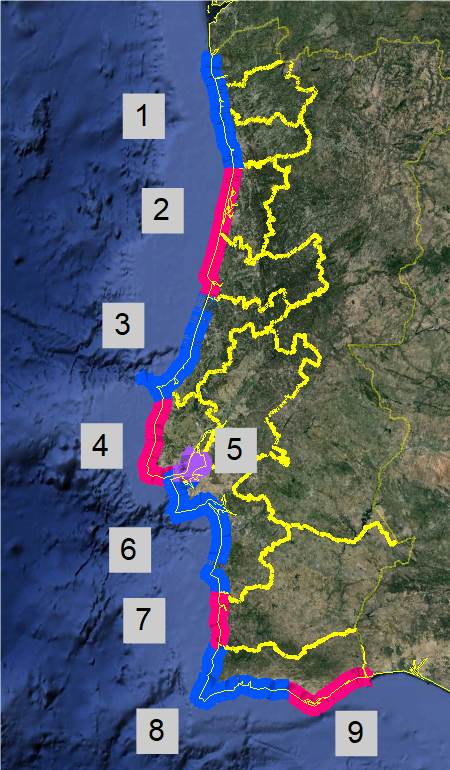 Mainland
1. Viana-Braga-Porto
2. Aveiro-Coimbra
3. Leiria
4. Lisboa Atlântico
5. Estuário Tejo
6. Setúbal
7. Beja
8. Faro Barlavento
9. Faro Sotavento

Islands
10-11. Madeira & Porto Santo
12-20. Azores islands
Islands
10-11. Madeira & Porto Santo
12-20. Azores islands
For each segment:
Early tsunami arrival time
Maximum alert level
Forecast points – Regional TSP
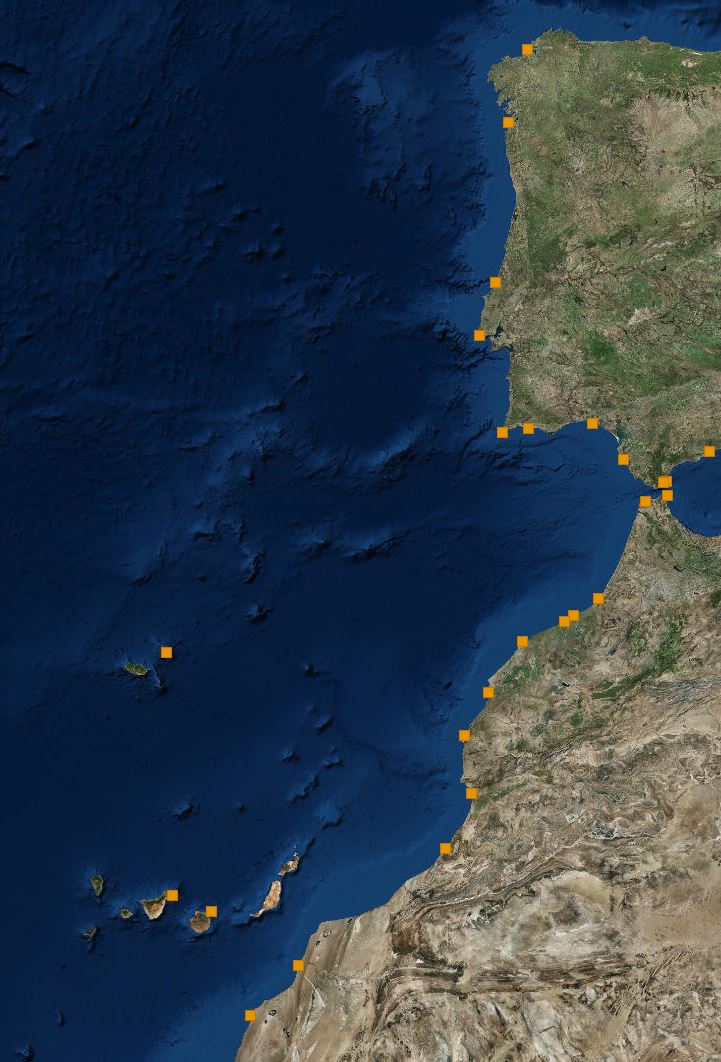 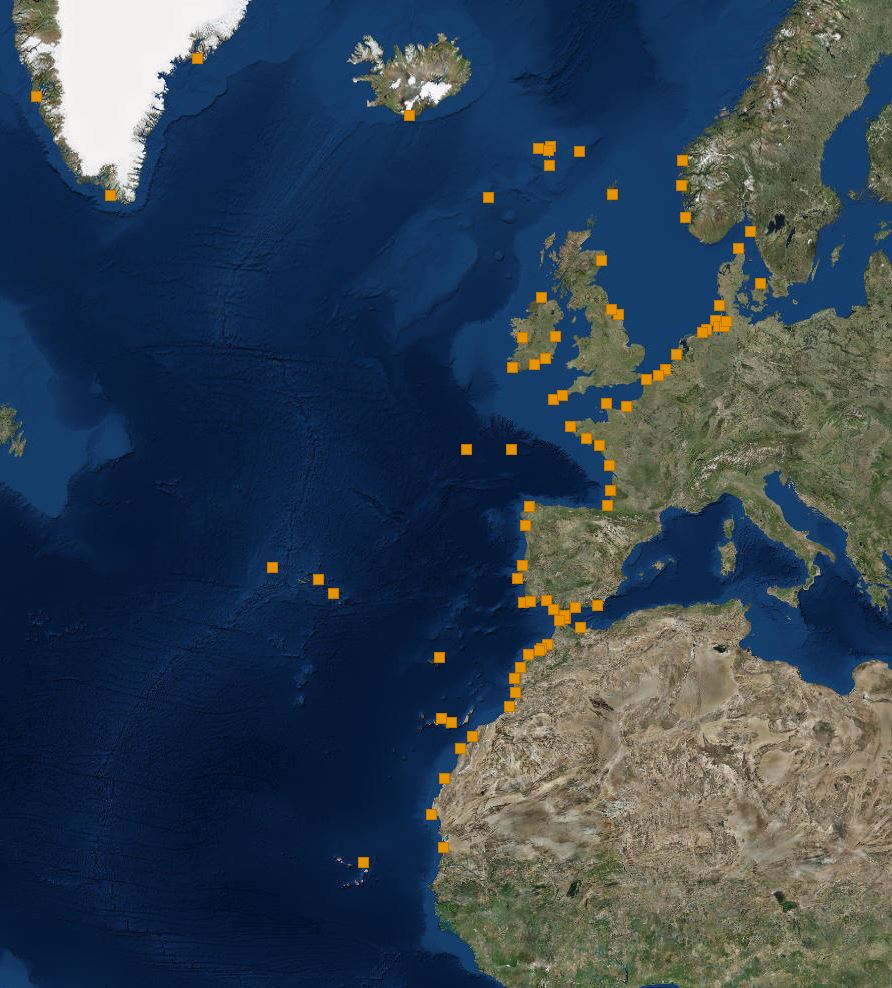 TAAR – Tsunami Analysis And Report
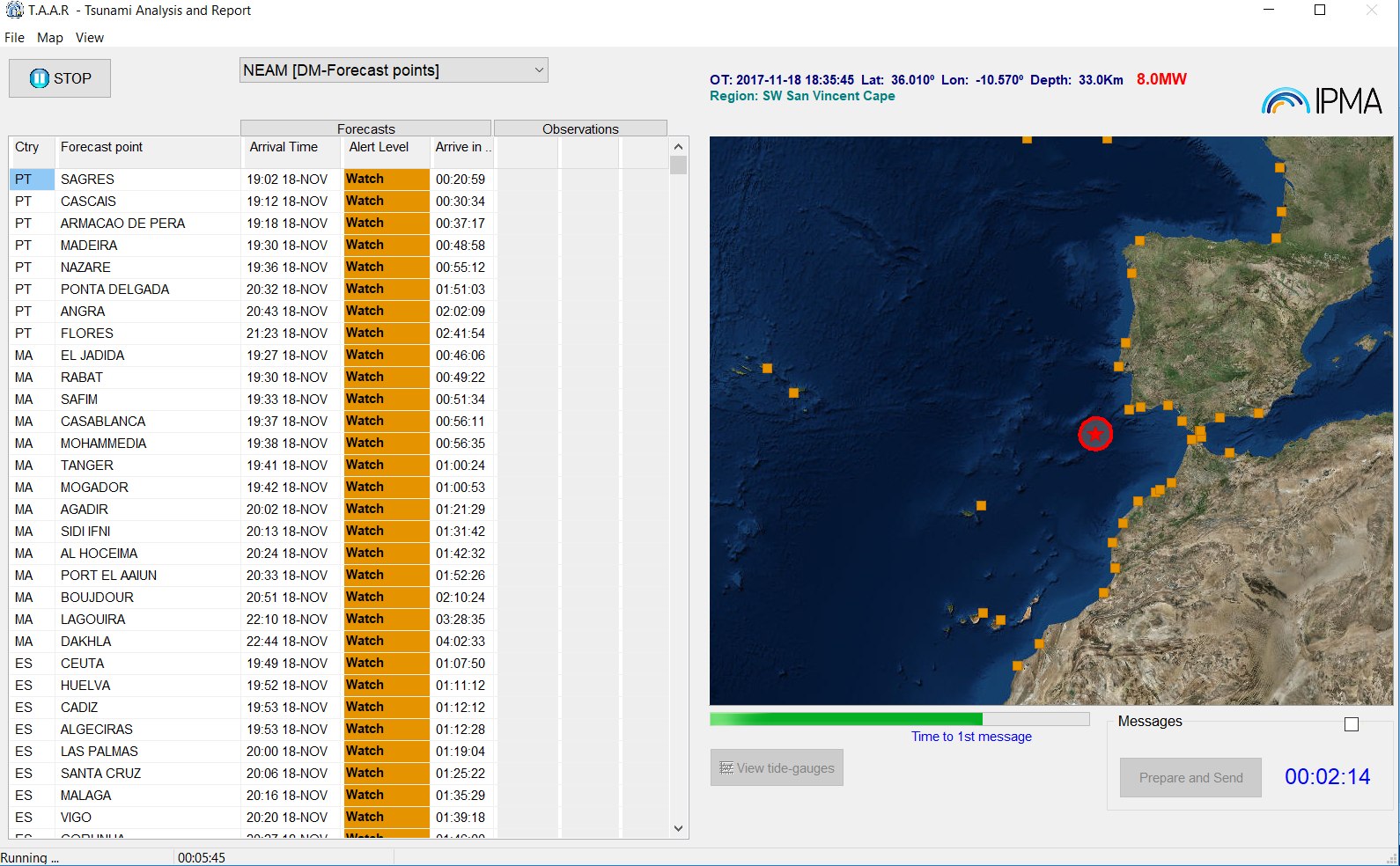 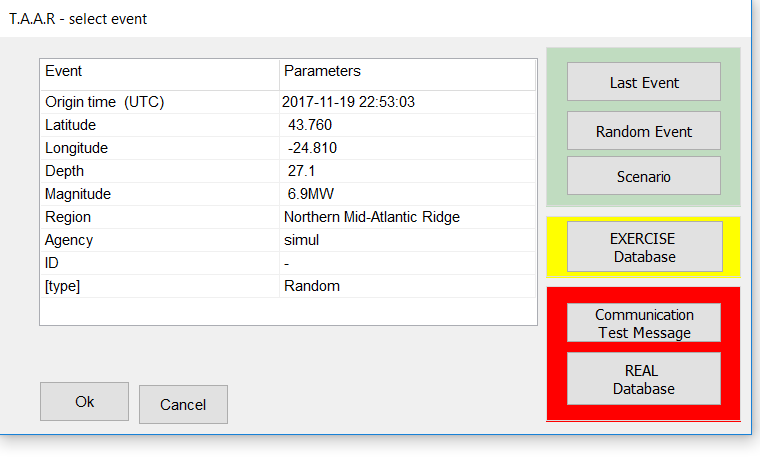 Testing purposes
(include random full scenarios)
Exercise Mode
(Neamwave21, others)
Real events and
Communication tests
TAAR – Tsunami Analysis And Report
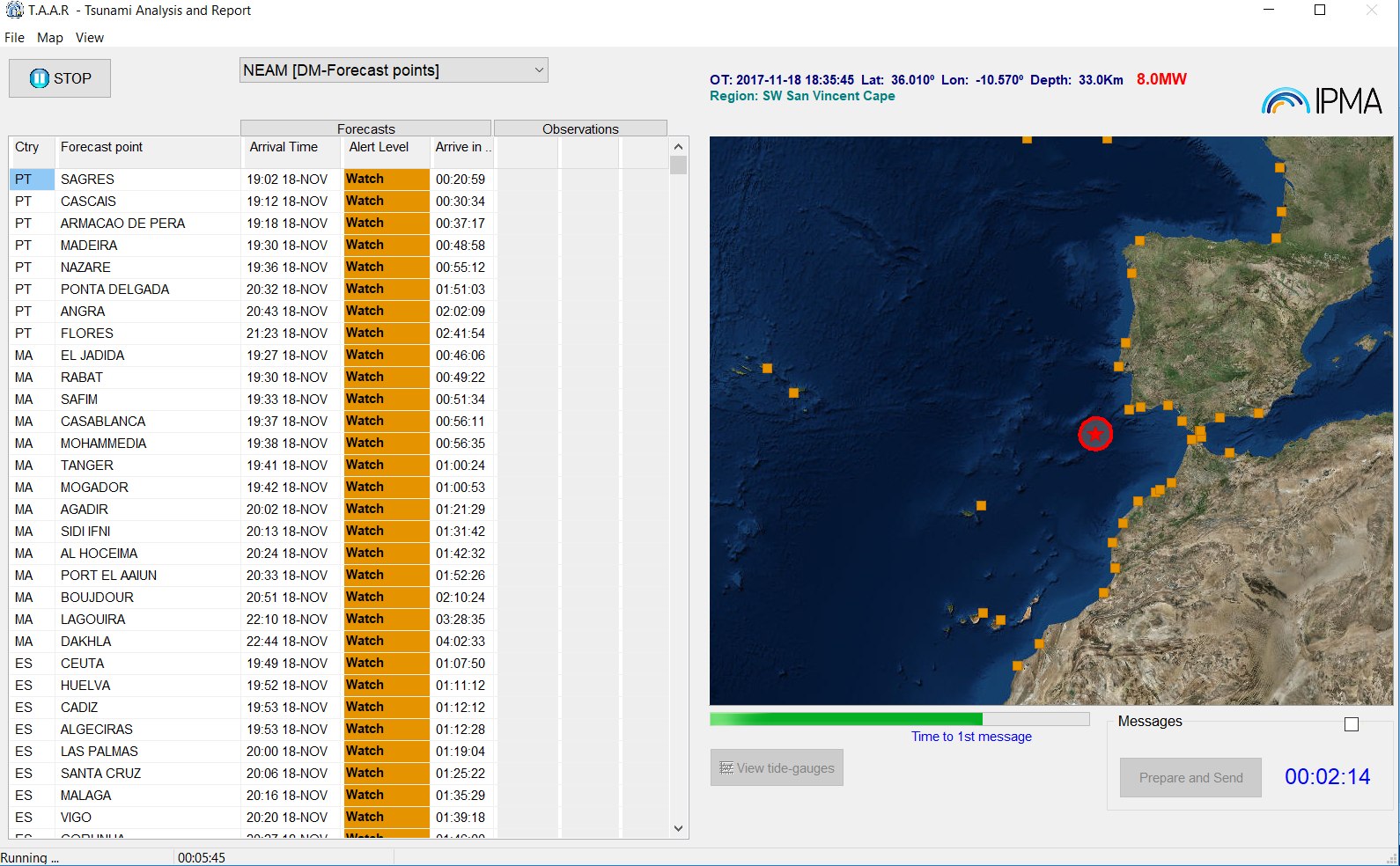 Run TTT and apply decision matrix
NEAM forecast points
OR
Scenario database
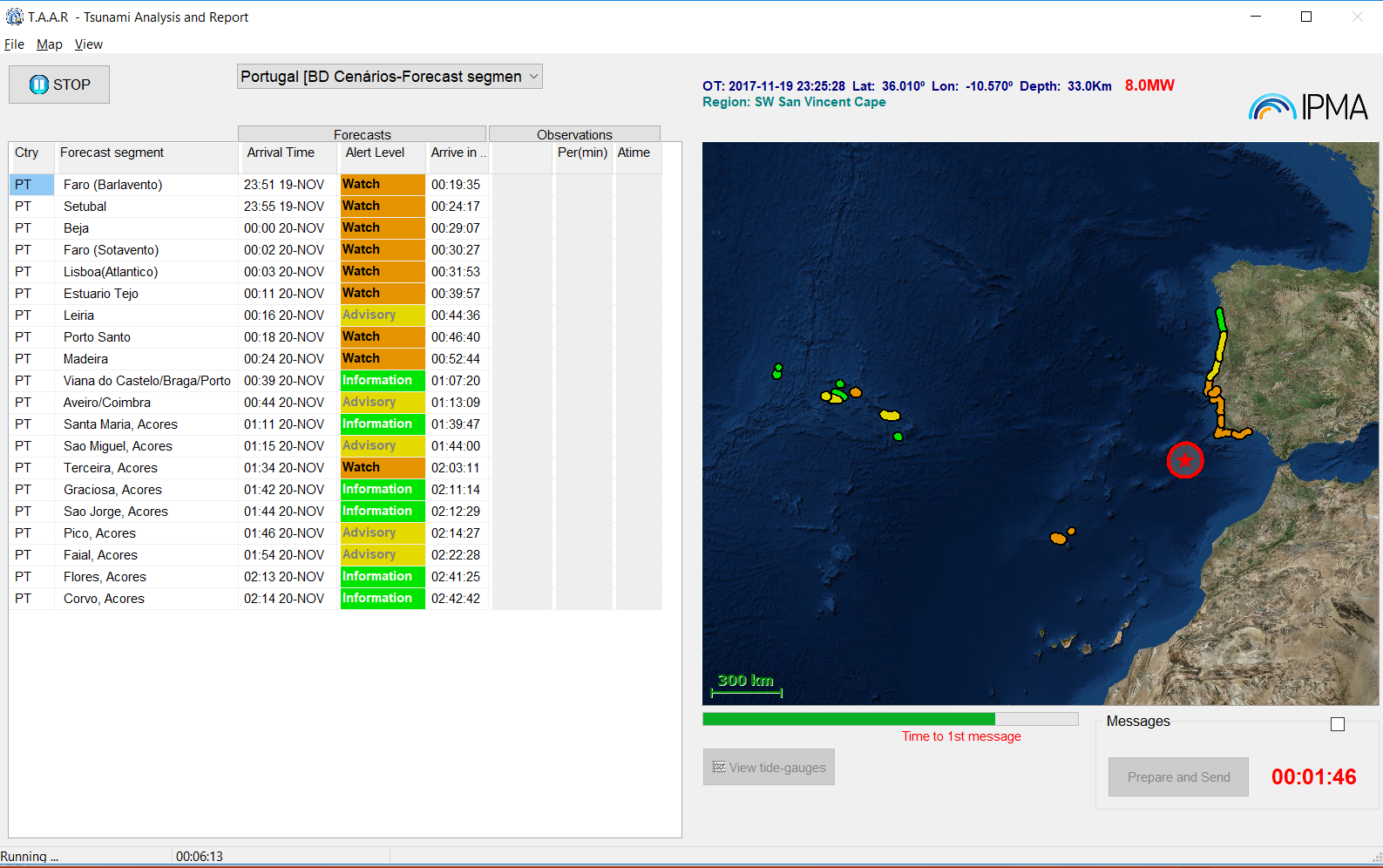 National coastal  segments forecast
Expected
TsuArrTime
Time to tsunami arrive
Alert
Level
Expected
TsuArrTime
Time to tsunami arrive
National coastal segments
Alert
Level
Countdown Time to issue 1st message
TAAR – Tsunami Analysis And Report
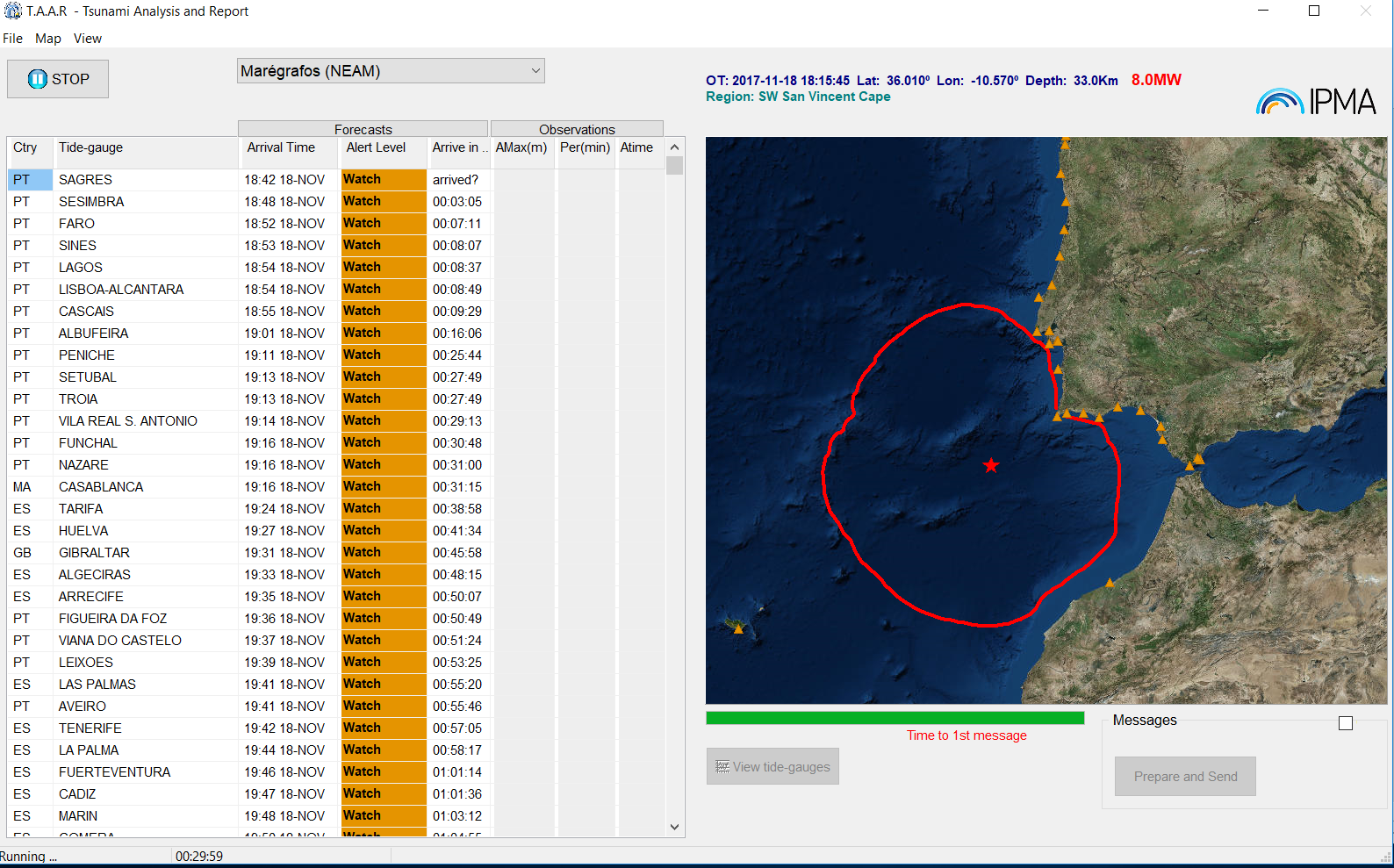 TAAR – Tsunami Analysis And Report
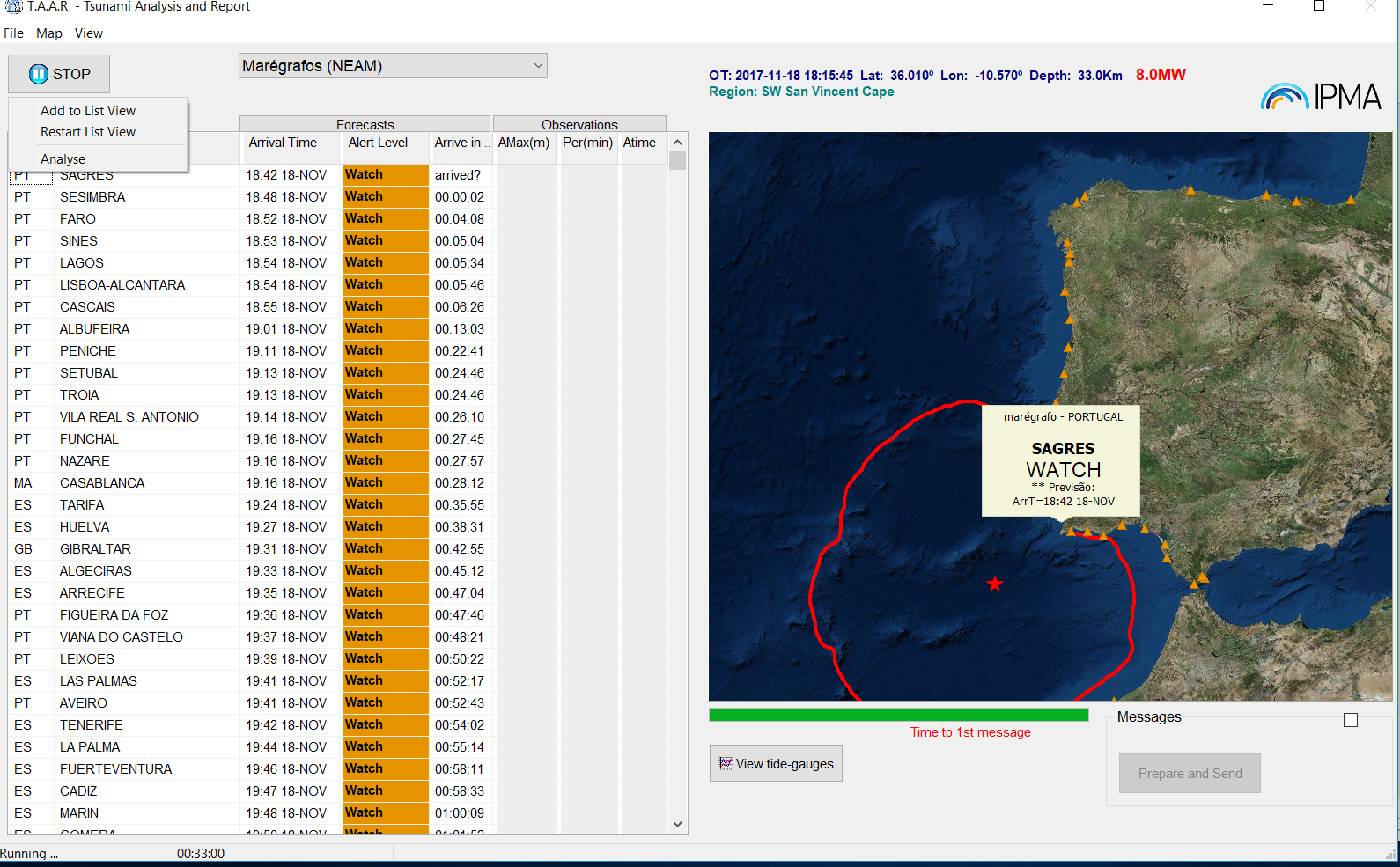 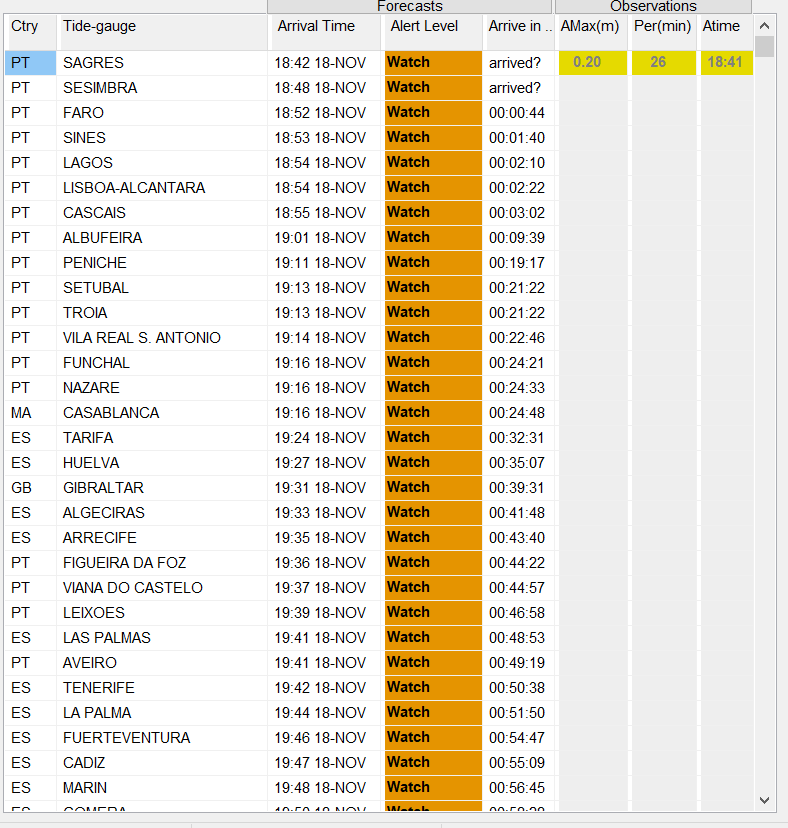 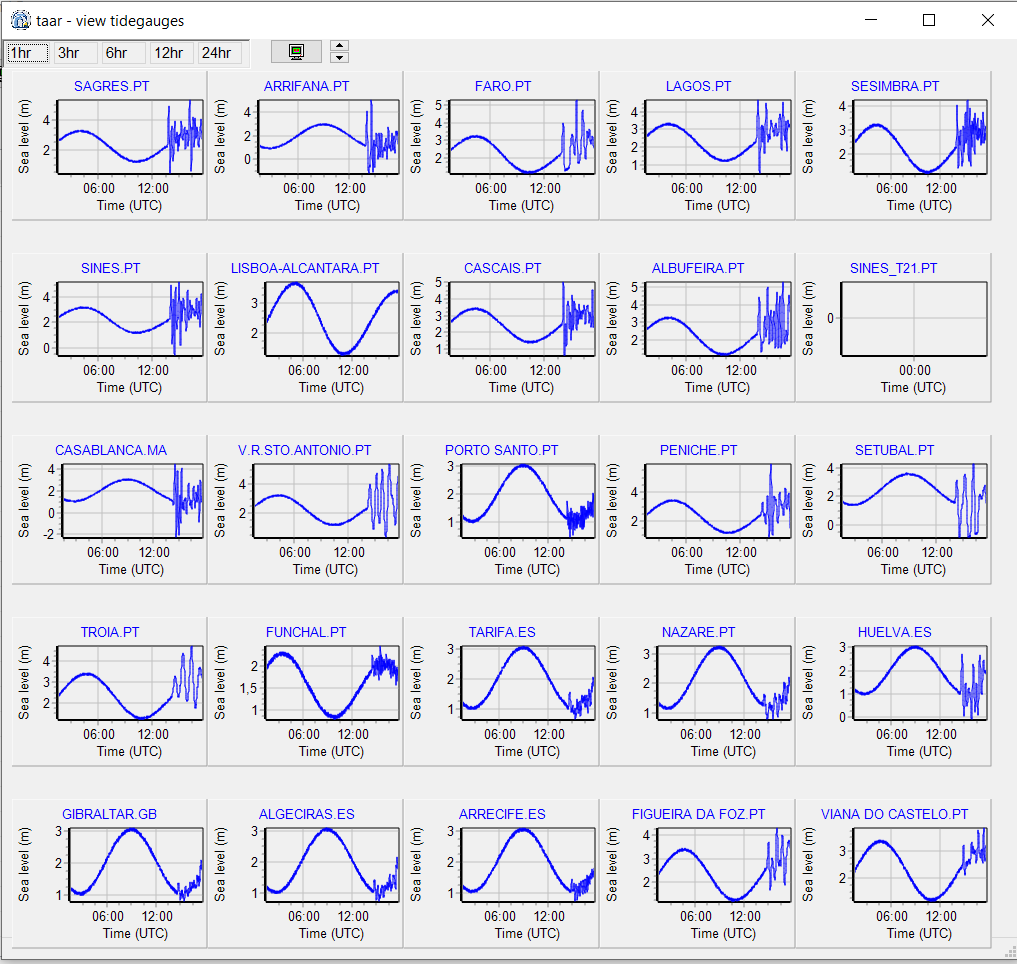 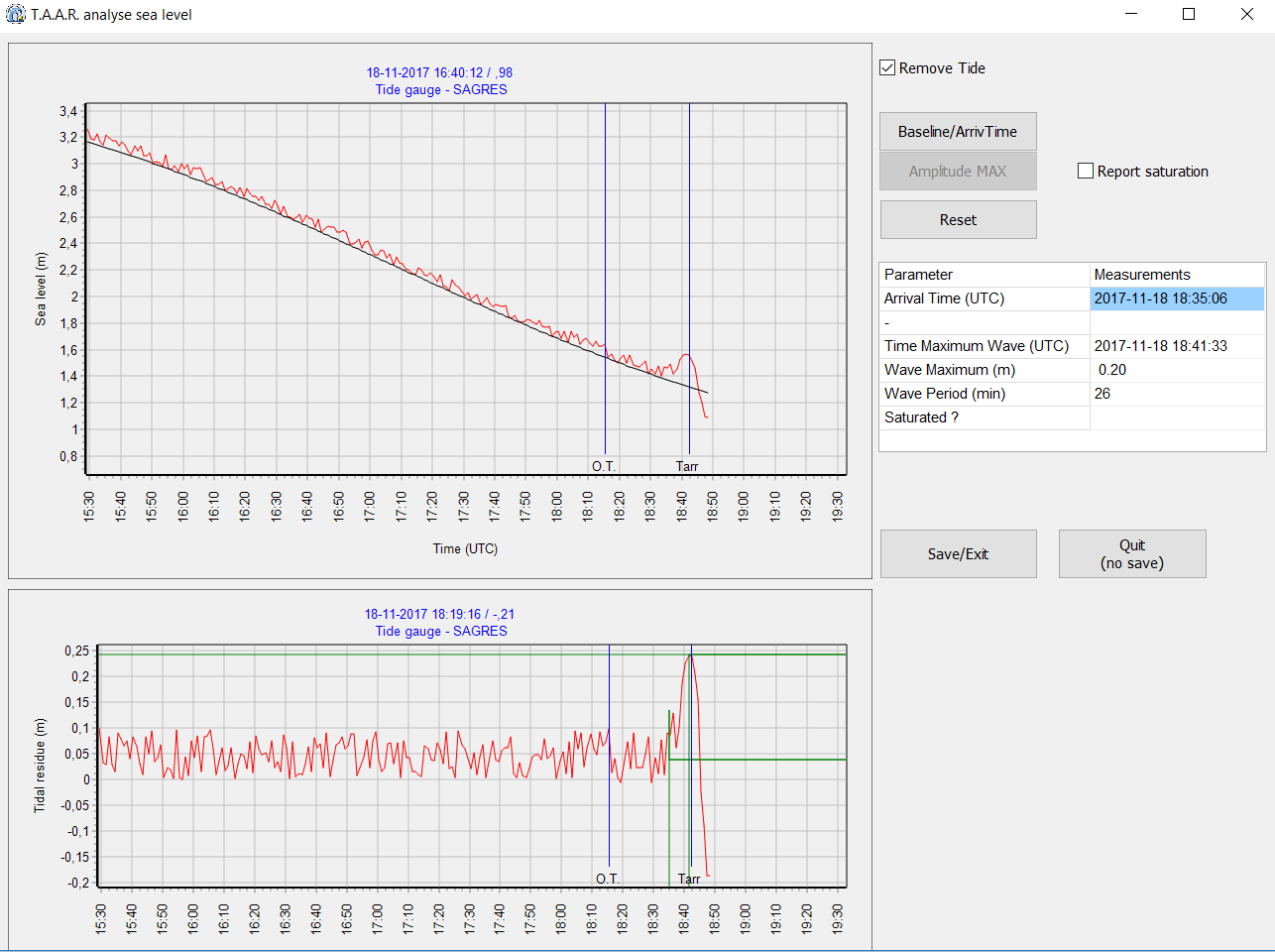 Upgrade
on real-time sealevel monitoring
TAAR – Tsunami Analysis And Report
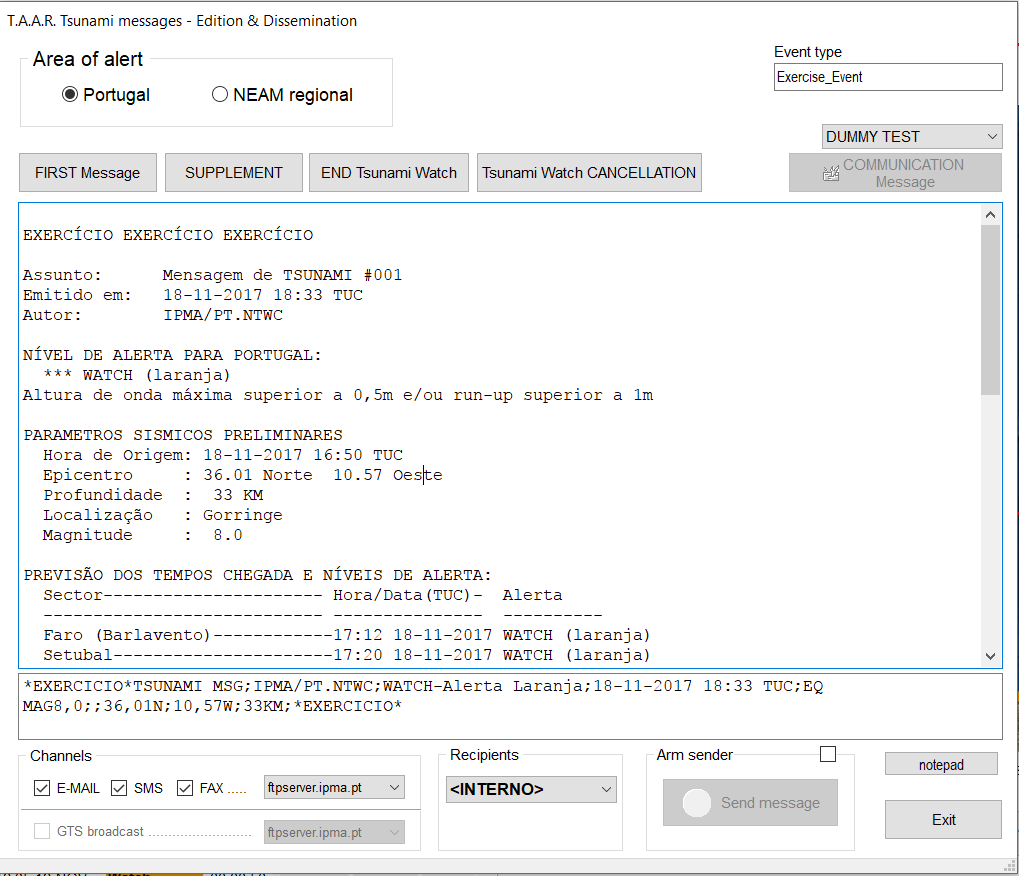 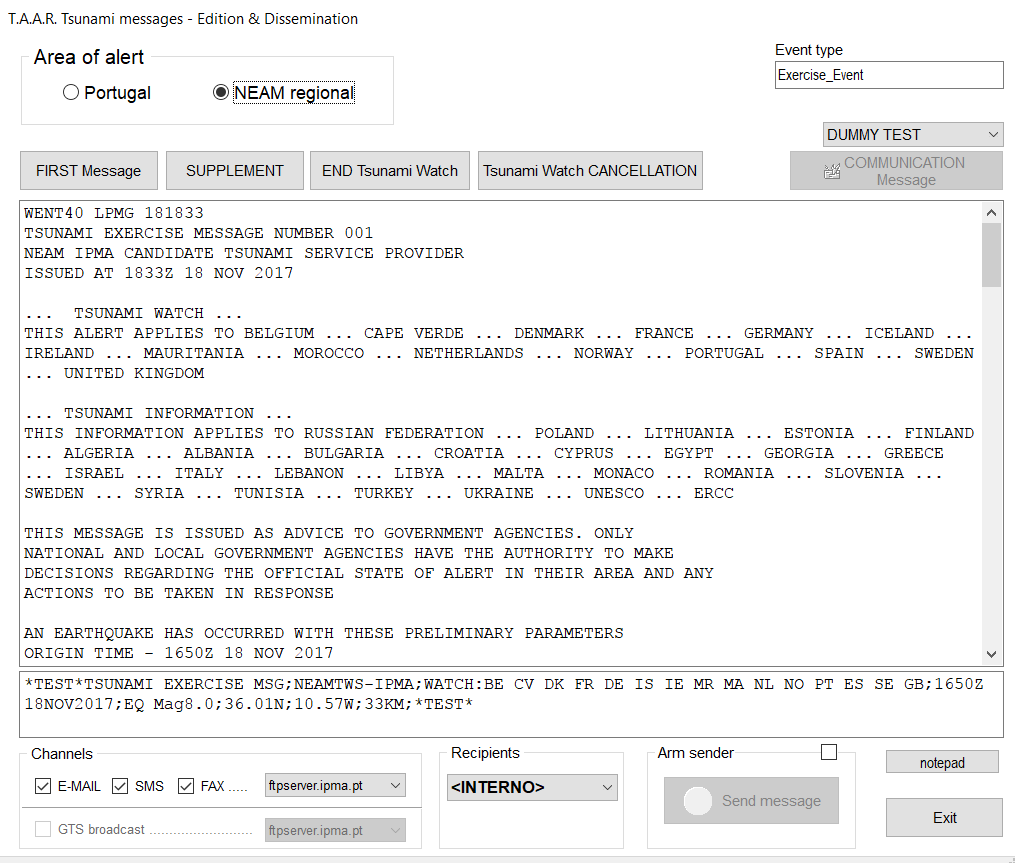 EMAIL
FAX
GTS
EMAIL
FAX
SMS
To be improved
(SMS)
Regional level – TSP for NE Atlantic
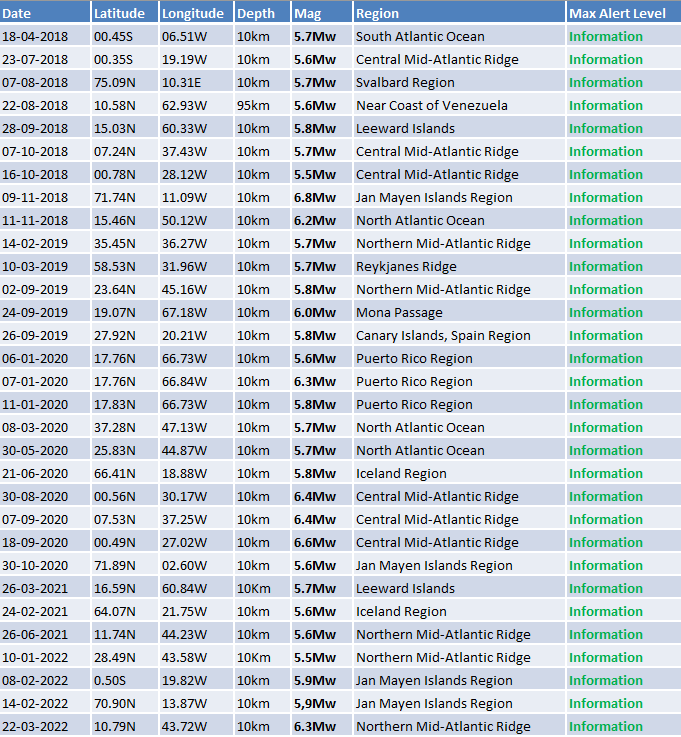 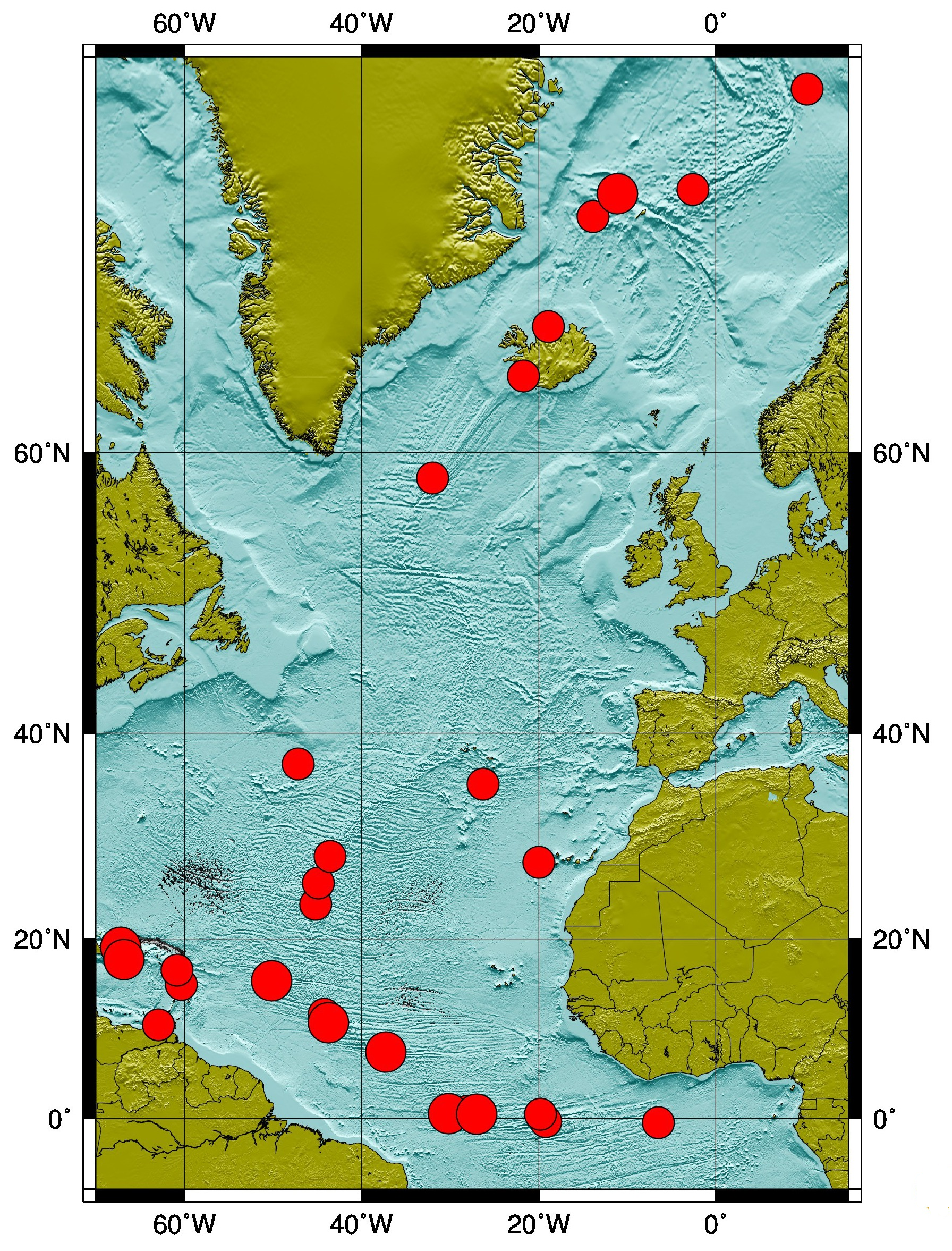 Operation started on january 2018
Accreditation on 2019
31 Tsunami messages issued:
Subscribers: 

Portugal
Spain
Morocco
Denmark
France
Germany





UK
Turkey
Greece
Italy
IOC, ERCC and JRC
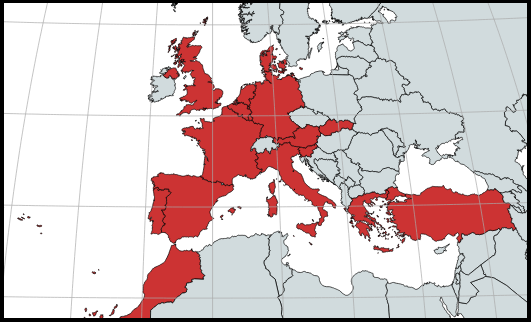 31 events
Future perspectives #1
New Submarine Cable Ring connecting PT Mainland-Azores-Madeira – 
opportunity for a SMART system (SMART CAM)
December 2019
Working group nominated by the Government recommended the implementation of “....Seismic and Environmental Detection” 
September 2020 
Government published the decision of Renew the CAM ring including “Seismic and Environement Detection”
Public company, IP TELECOM, designated to implement the project
October 2021
Project included in the general budget of the state for 2022 (~57M€)
SMART funcionalities included
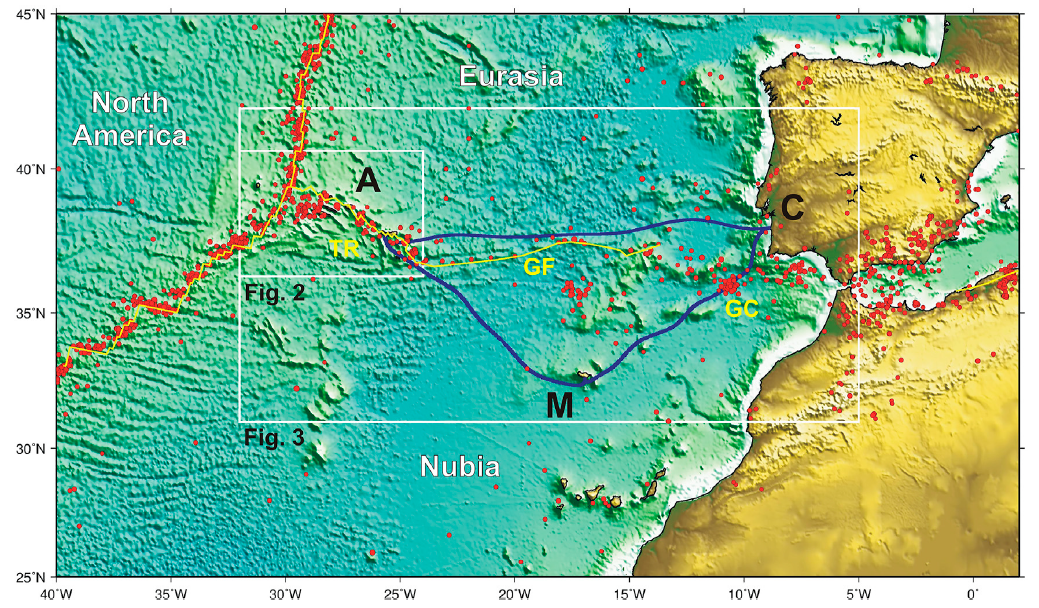 from Matias et al., 2021
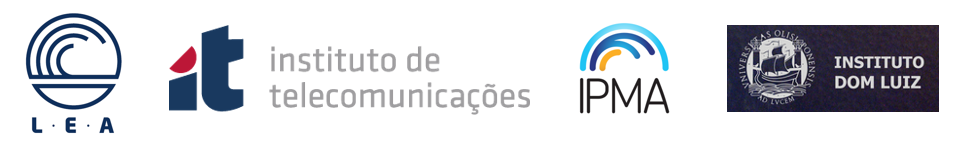 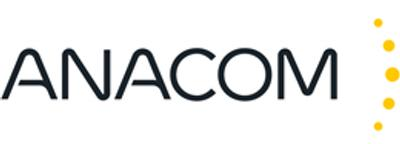 Future perspectives #2
A new submarine cable – MEDUSA
another opportunity for a SMART system
Connects Lisbon-Gibraltar-Barcelona-Marseille-Sicily-Crete with branches to North Africa (9 countries; possible +2, Turkey and Lybia)

On service in 2025

Private promotor (Afr-IX)

Telecom portion already funded (~326M€)

Extra 26M€ required to become SMART:
Sponsors for CAPEX ...?
Ministries/agencies concerned with early warning, climate and ocean, telecom and finance...
aprx 2,1M€/y during 15years
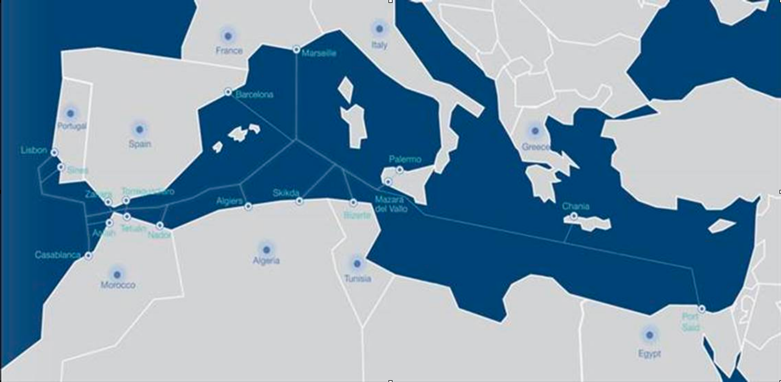 58 repeaters (accelerometers, temperature, pressure)
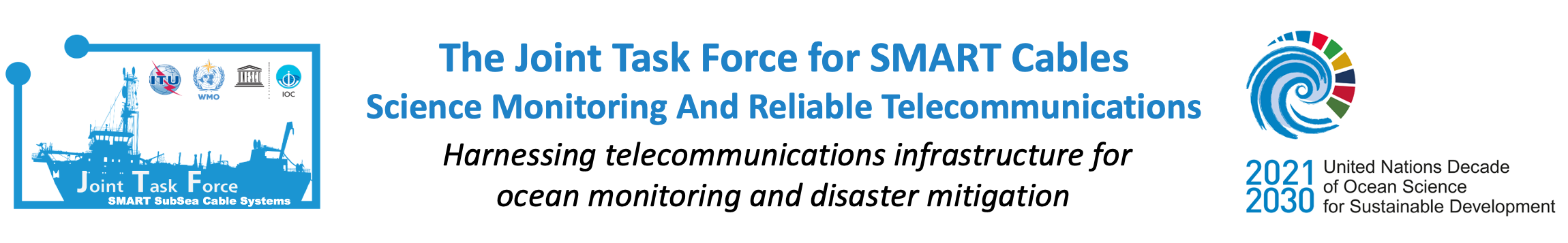 Thank you !